Задачи на готовых чертежахТема: площадь
Задача 1
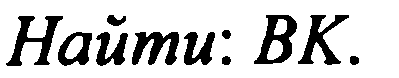 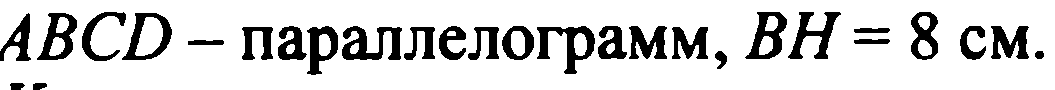 Задача 2
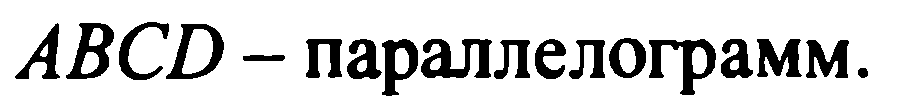 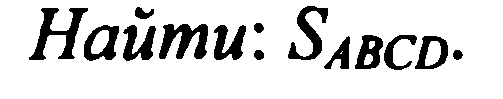 Задача 3
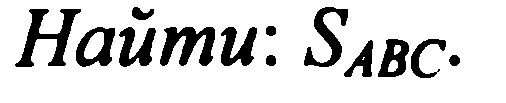 Задача 4
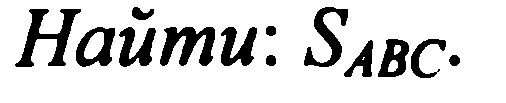 Задача 5
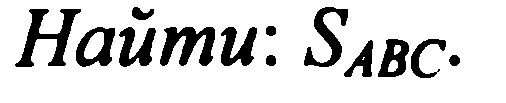 Задача 6
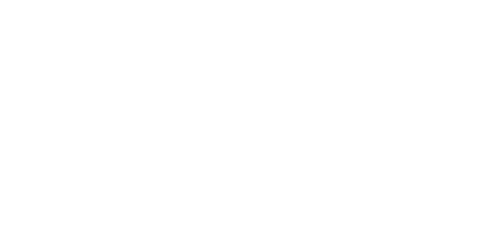 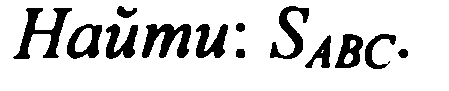 Задача 7
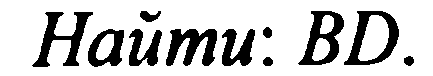 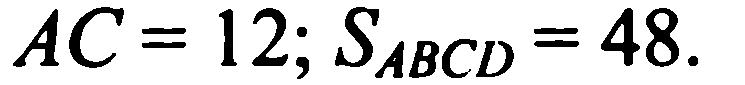 Задача 8
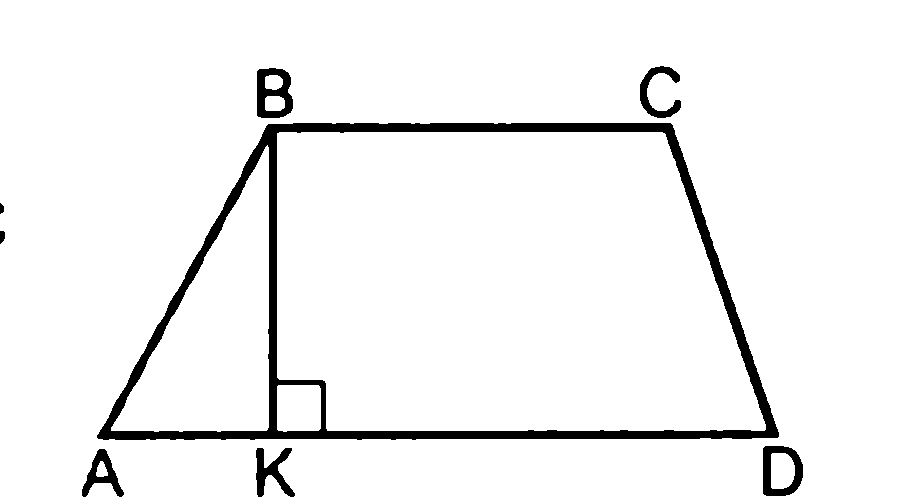 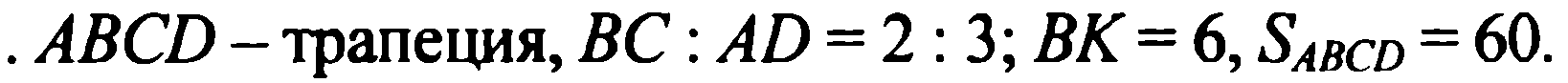 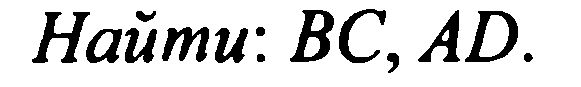 Задача 9
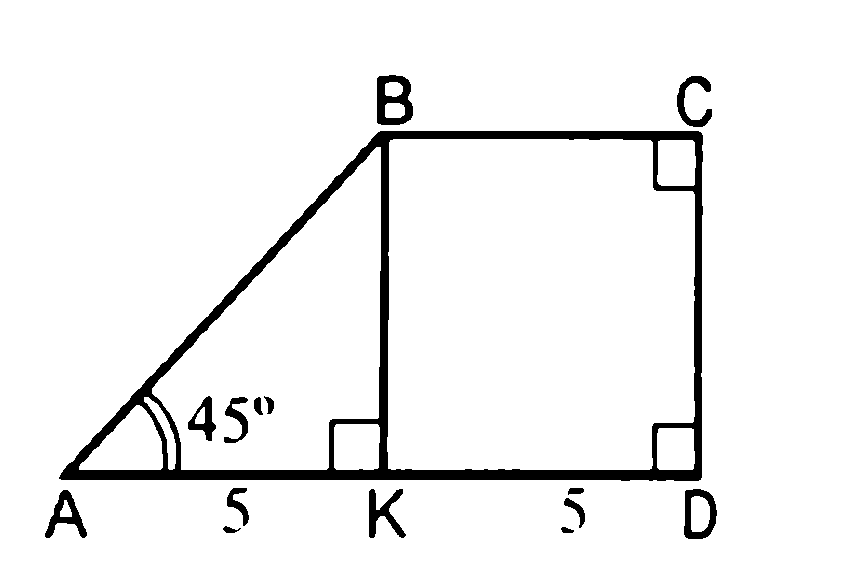 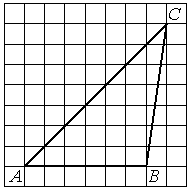 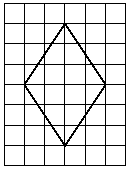 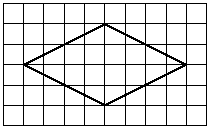 Задача 1
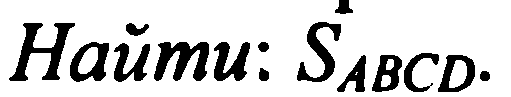 Задача 2
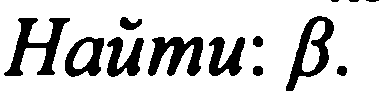 Задача 3
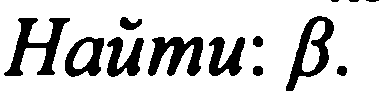 Задача 4
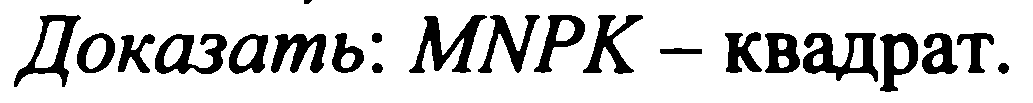